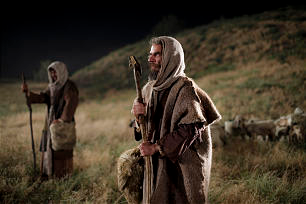 Il-ħajja ta’ ragħajja
Ir-ragħajja kienu l-ewwel nies li raw lil Ġesù.
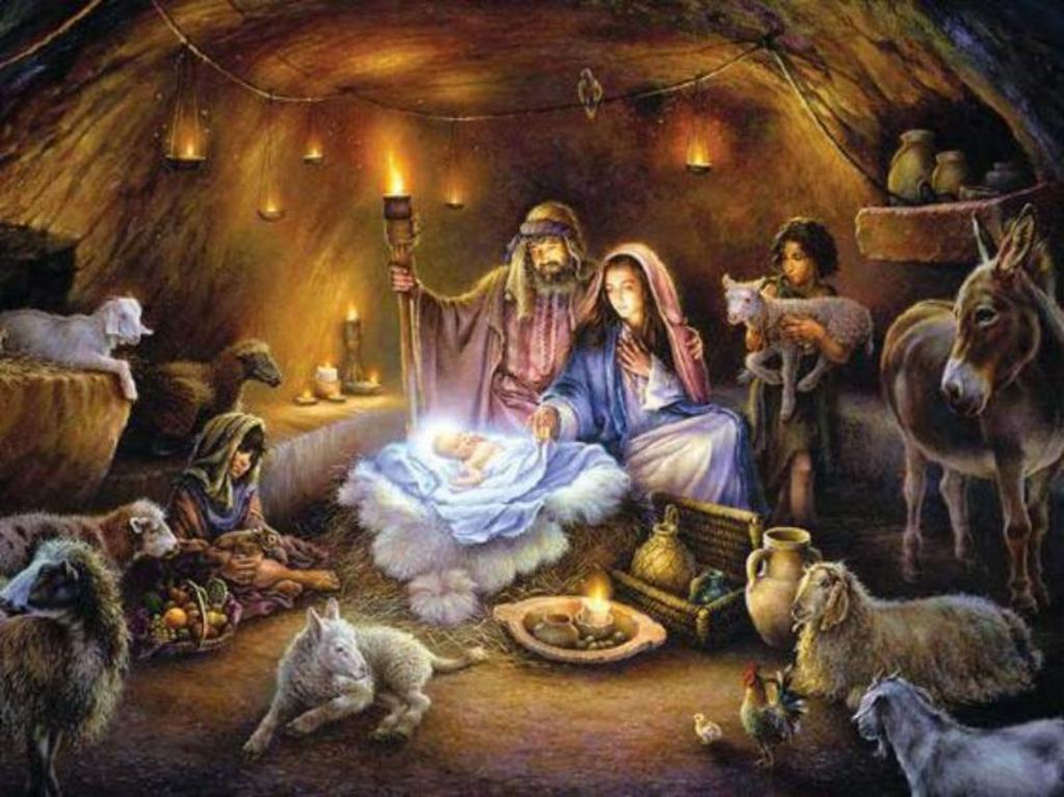 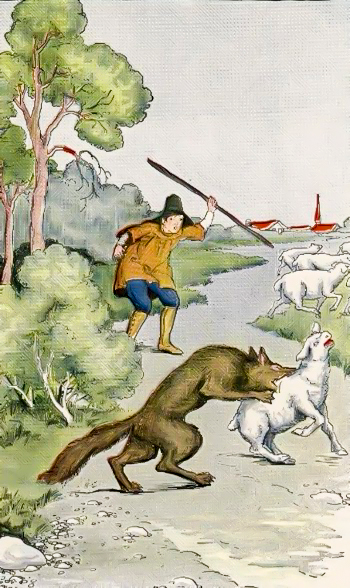 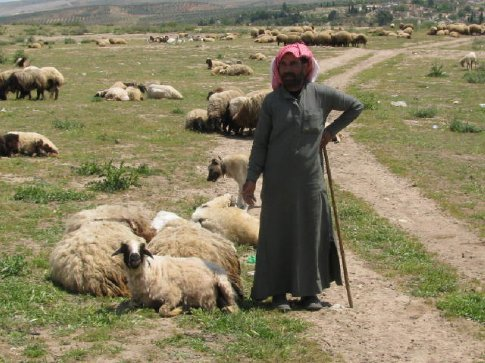 Ibatu biex iżommu n-nagħaġ ‘il bogħod mill-periklu.
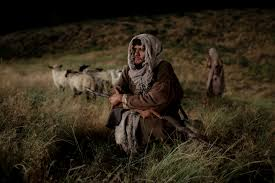 Kienu jorqdu barra biex jgħassu l-merħliet tagħhom.
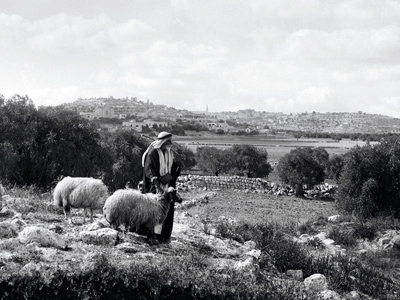 Kienu nies sempliċi u    bla skola